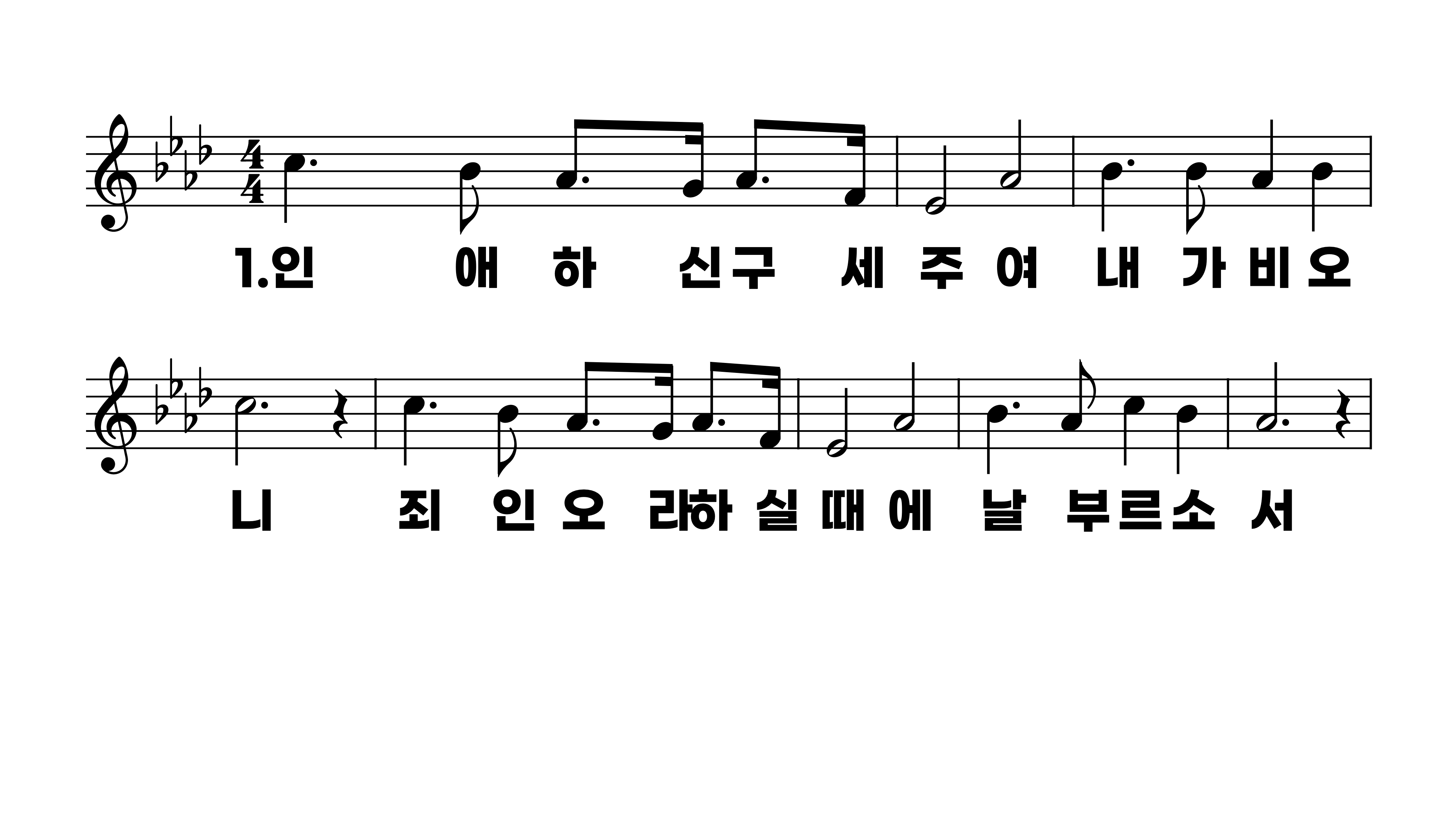 279장 인애하신 구세주여
1.인애하신구
2.자비하신보
3.주의공로의
4.만복근원우
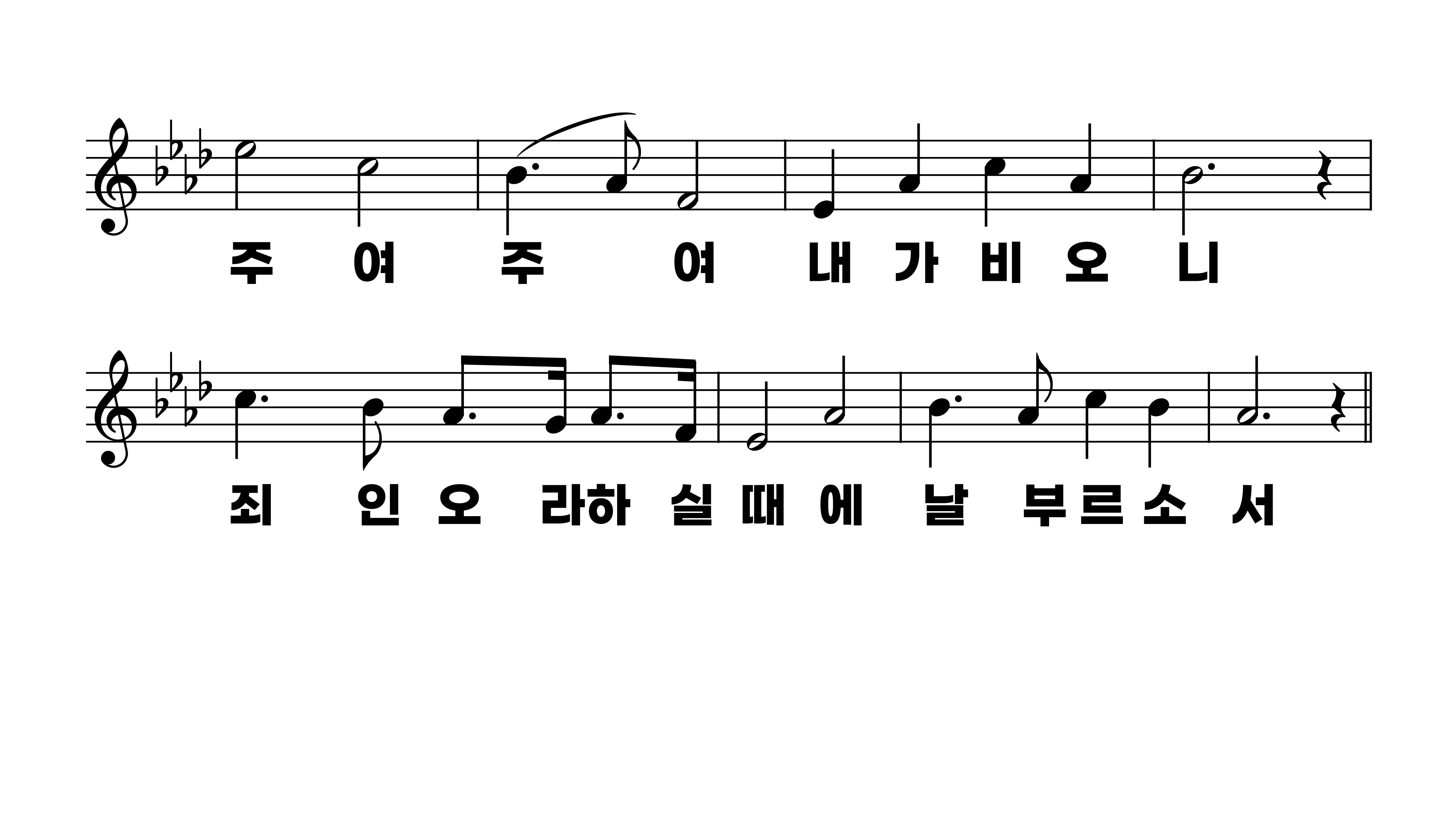 279장 인애하신 구세주여
1.인애하신구
2.자비하신보
3.주의공로의
4.만복근원우
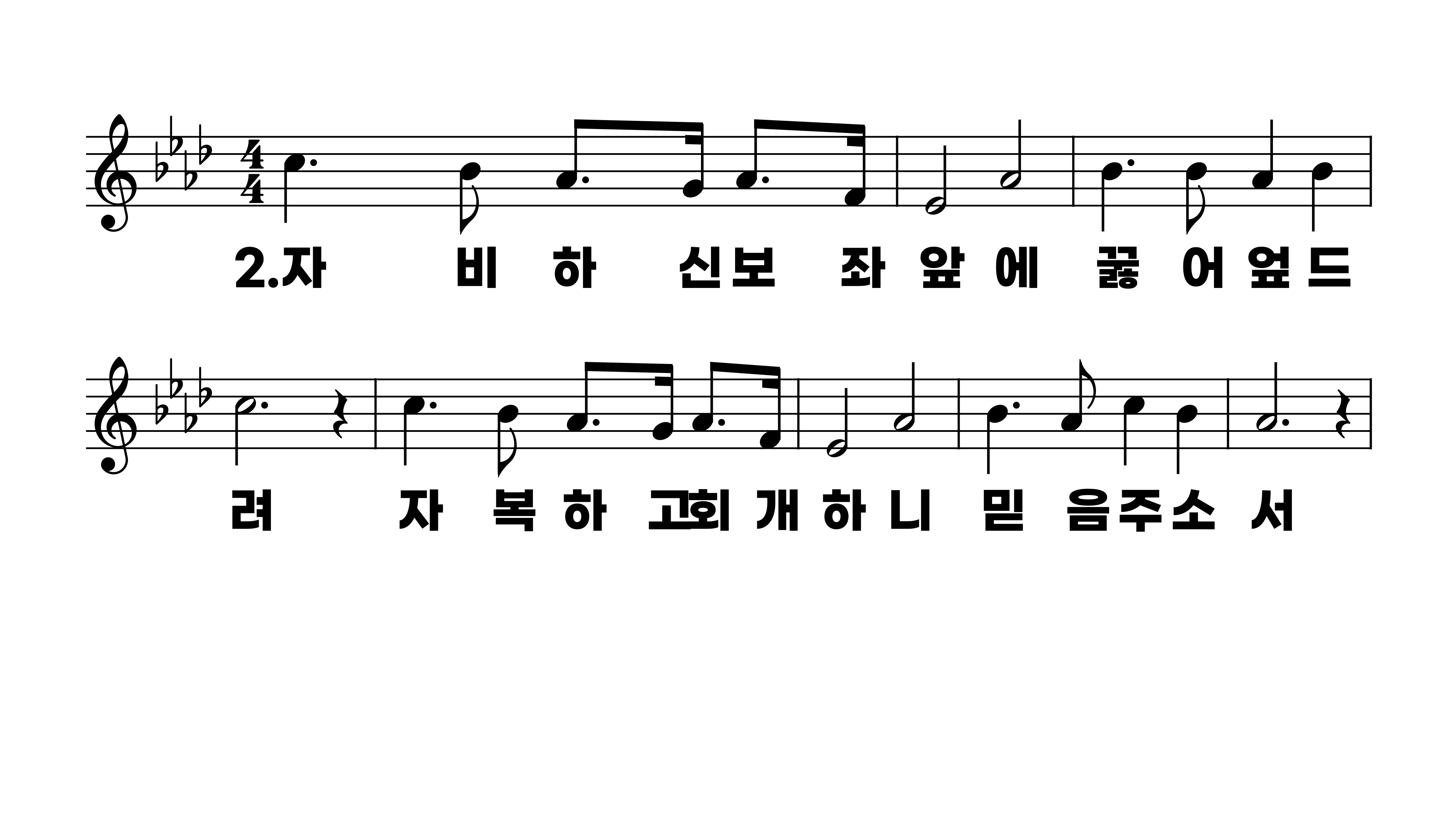 279장 인애하신 구세주여
1.인애하신구
2.자비하신보
3.주의공로의
4.만복근원우
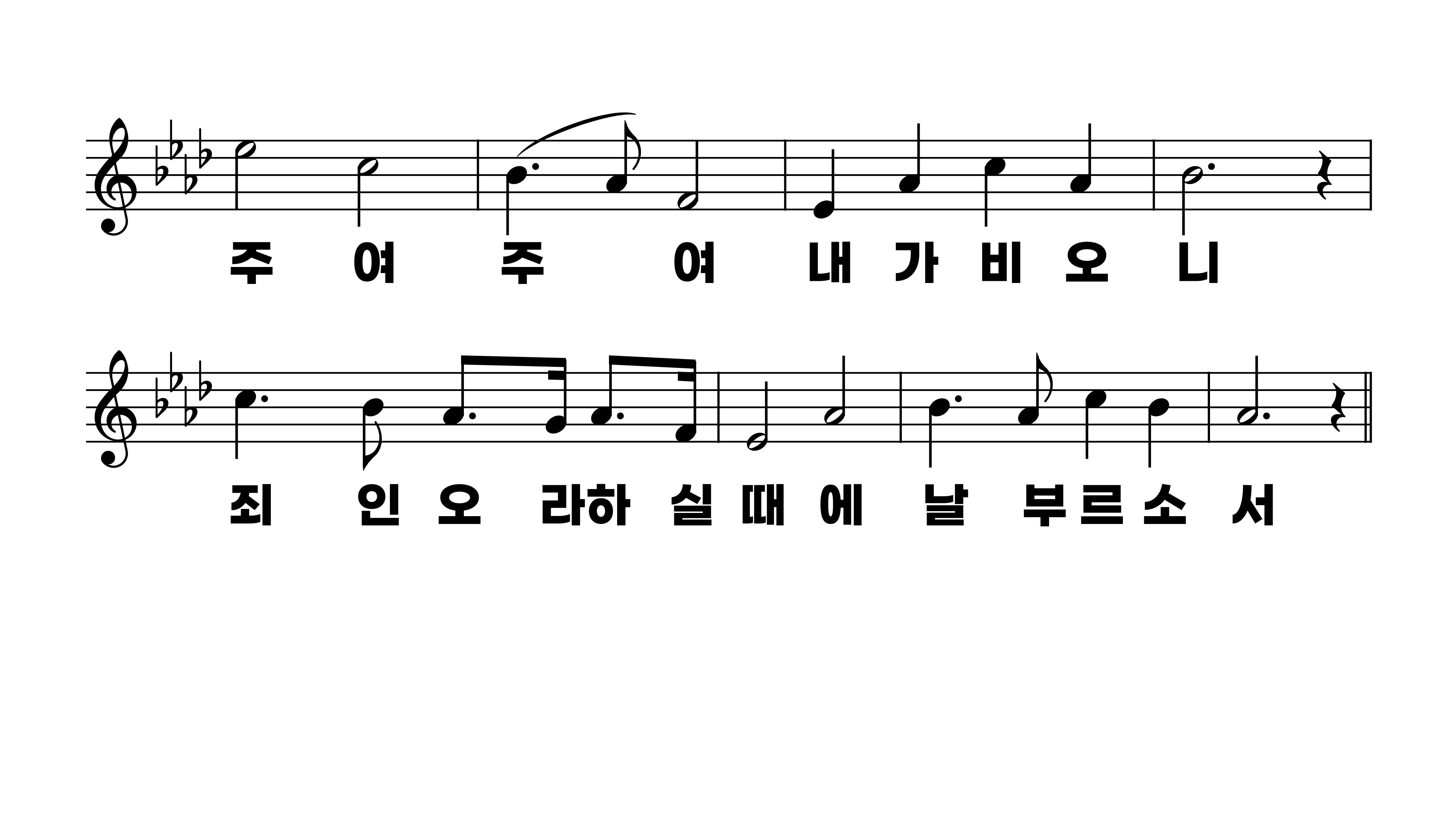 279장 인애하신 구세주여
1.인애하신구
2.자비하신보
3.주의공로의
4.만복근원우
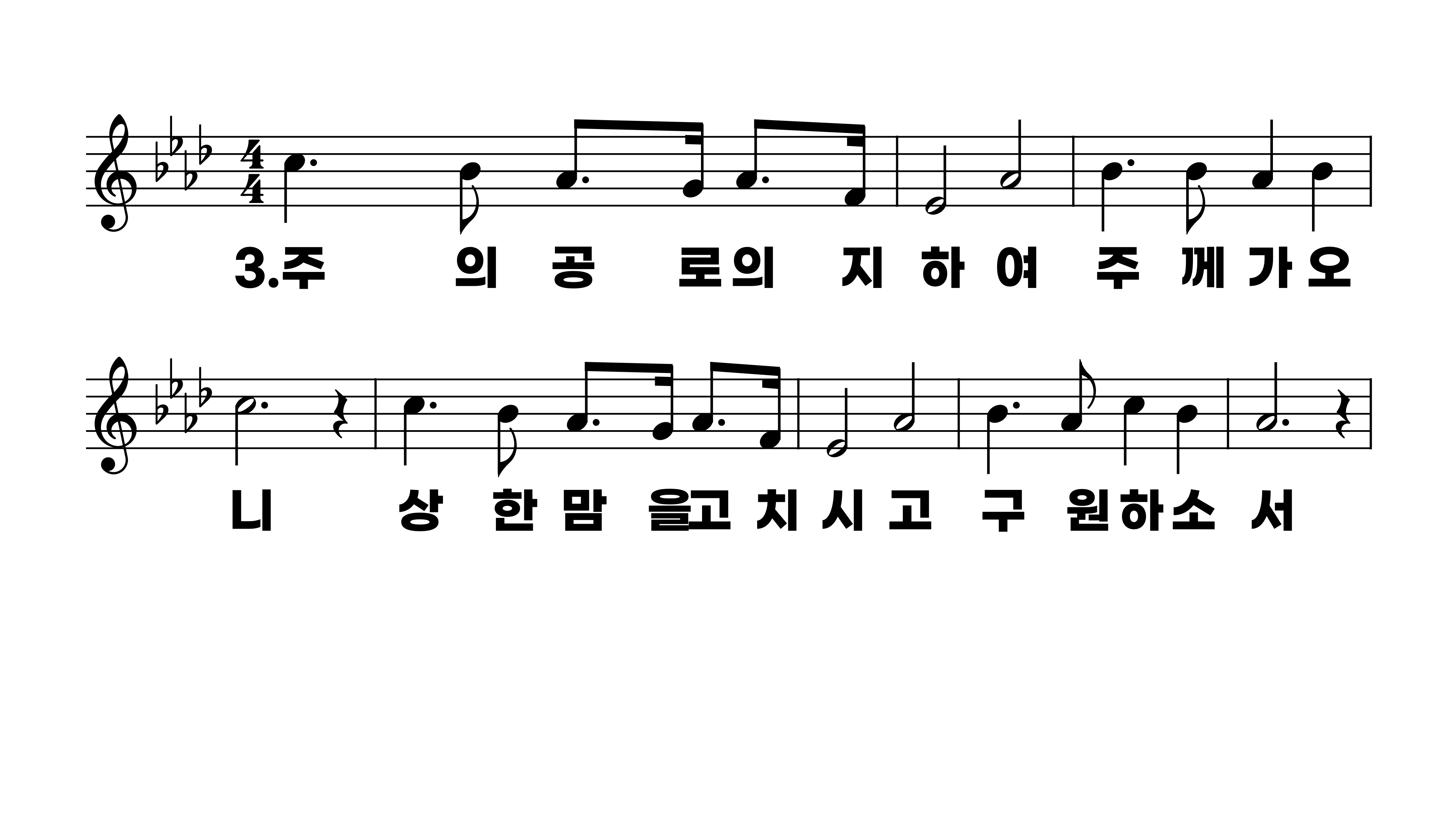 279장 인애하신 구세주여
1.인애하신구
2.자비하신보
3.주의공로의
4.만복근원우
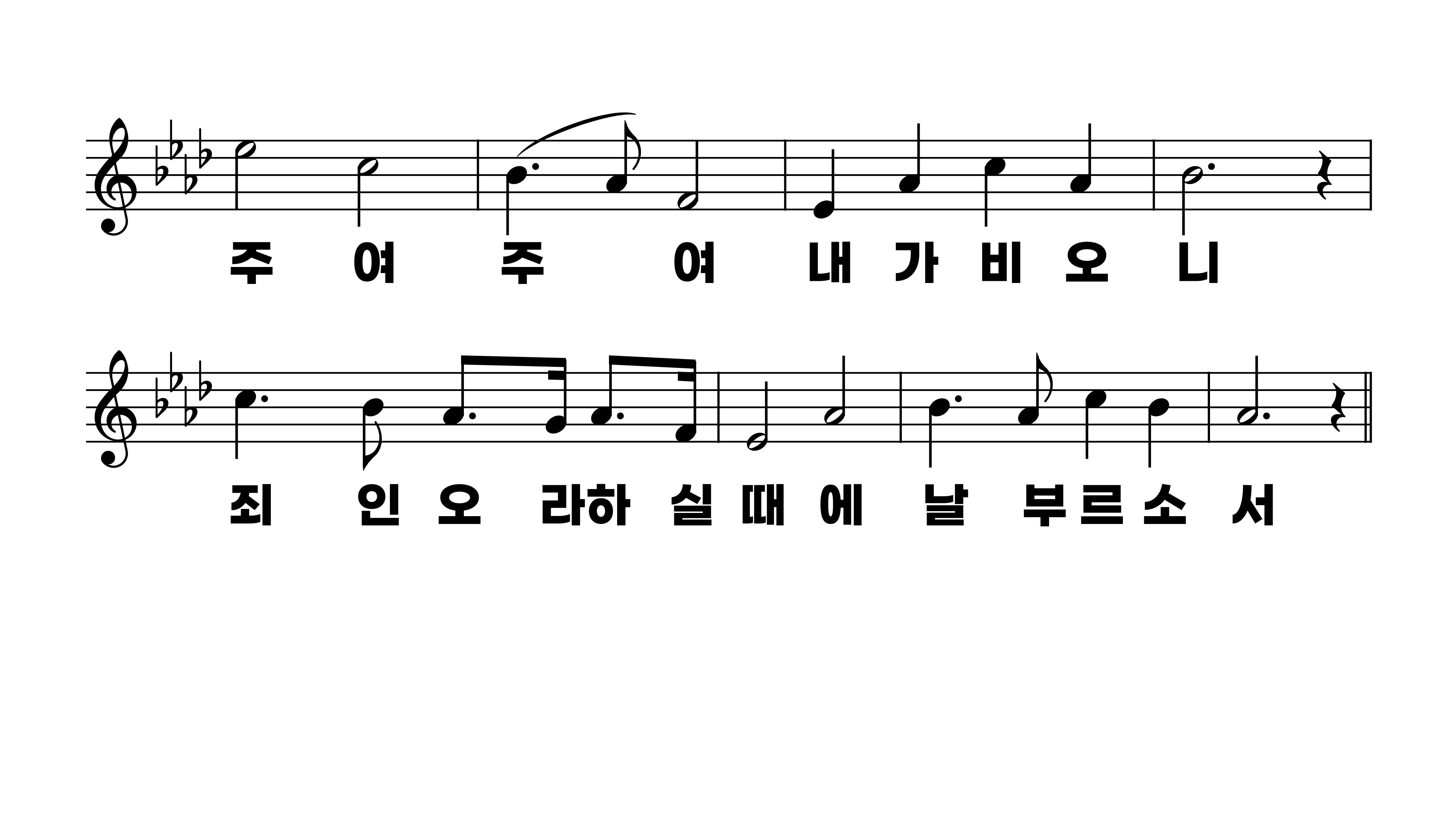 279장 인애하신 구세주여
1.인애하신구
2.자비하신보
3.주의공로의
4.만복근원우
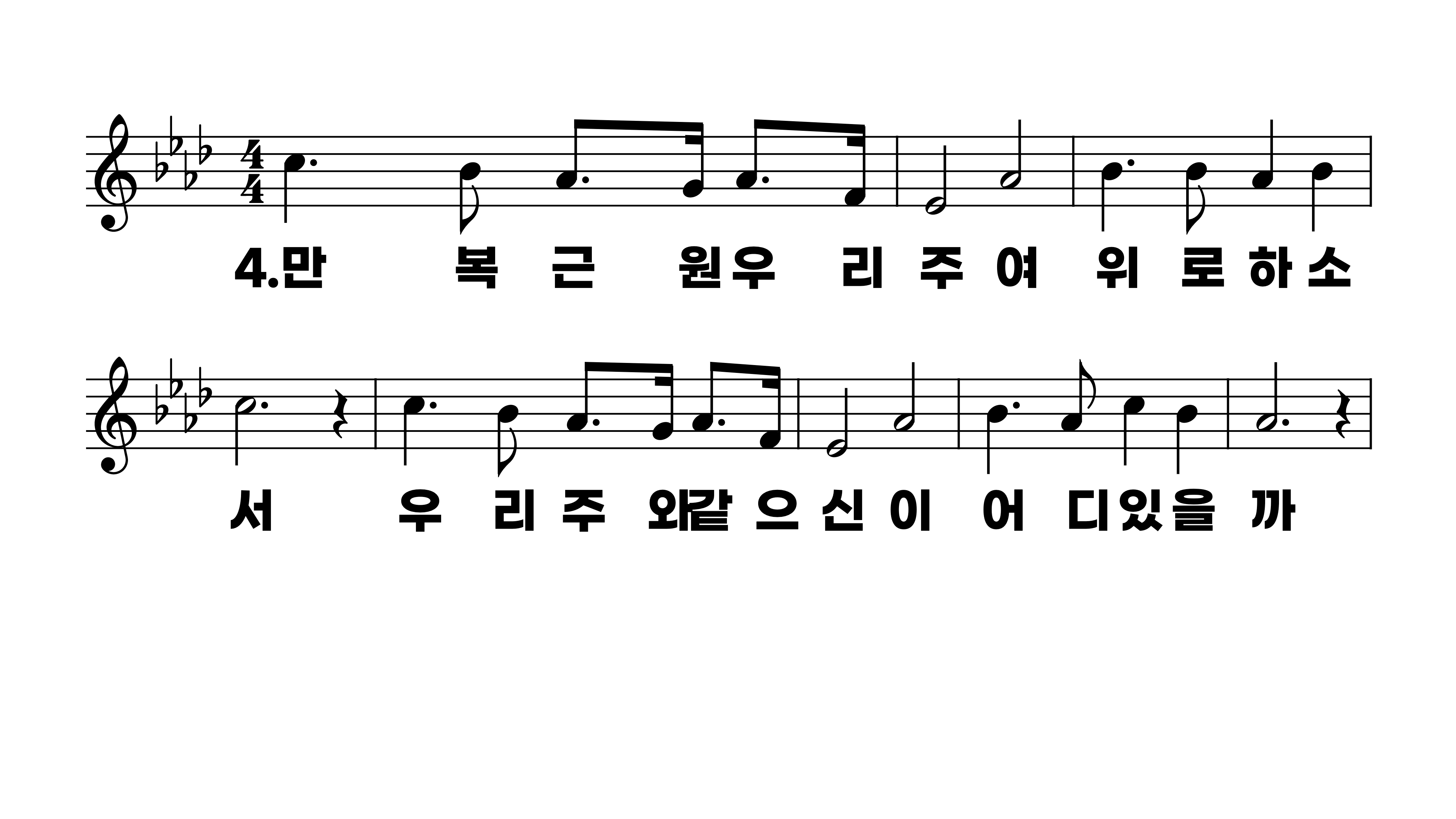 279장 인애하신 구세주여
1.인애하신구
2.자비하신보
3.주의공로의
4.만복근원우
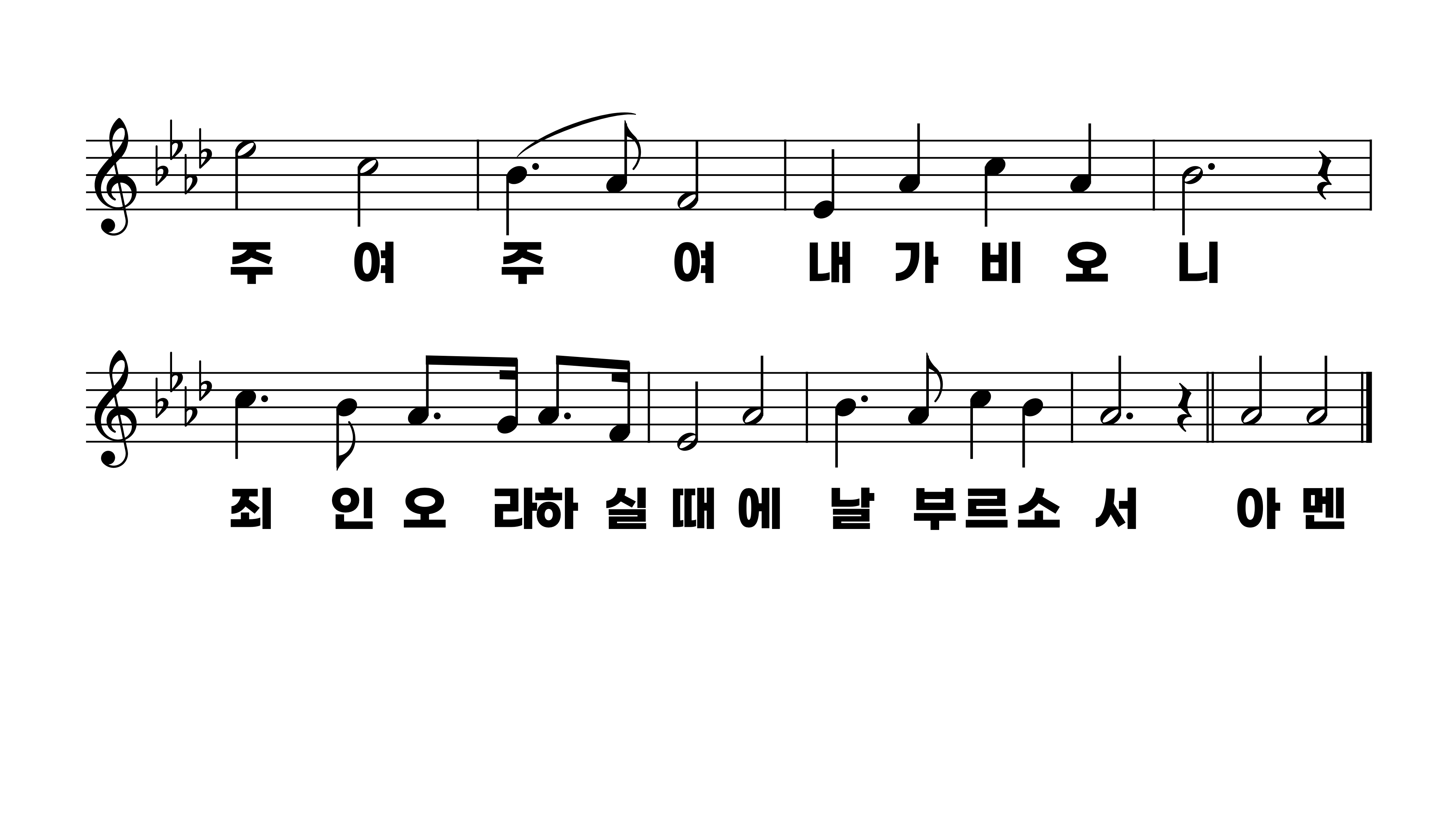 279장 인애하신 구세주여
1.인애하신구
2.자비하신보
3.주의공로의
4.만복근원우